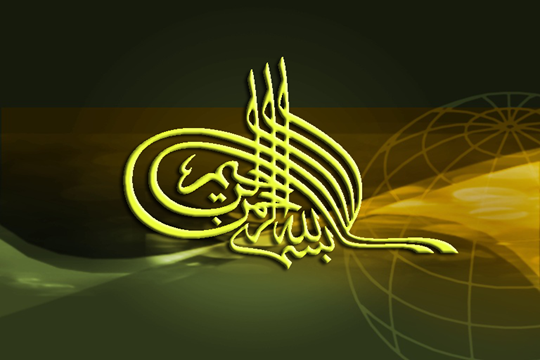 OBjectives
Acute abdomen
The Abdominal Quadrants
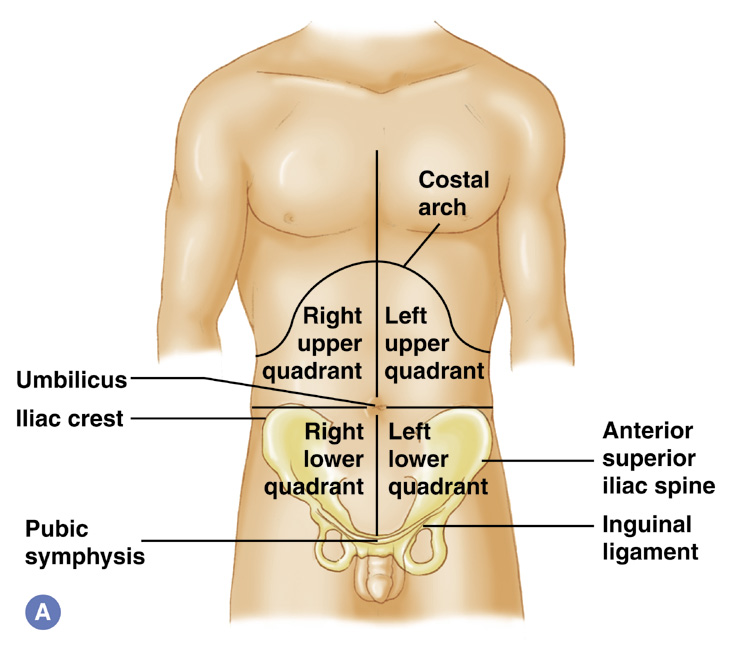 Right Upper Quadrant (RUQ)
Right Lower Quadrant (RLQ)
Left Lower Quadrant (LLQ)
Left Upper Quadrant (LUQ)
Radiating Pain
Investigation for diagnosis of acute abdomen
Investigations
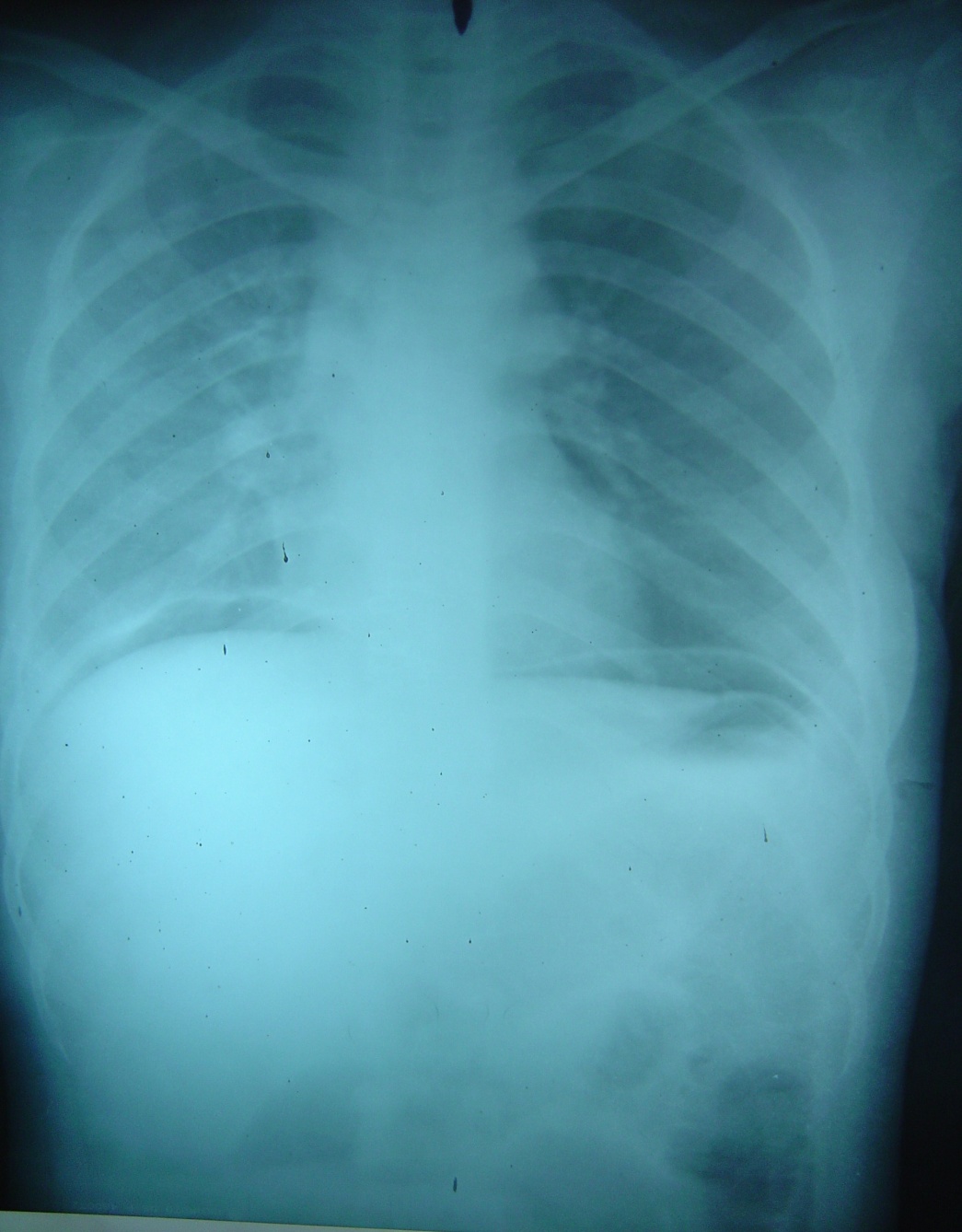 Investigations